Workplace Violence Trends in Illinois
Brett Shannon
12/09/2021
[Speaker Notes: Broad overview Workplace Violence Trends 
Discuss use of different databases to extract a more complete picture on this topic 
Some of the changes we have seen during COVID-19]
Introduction
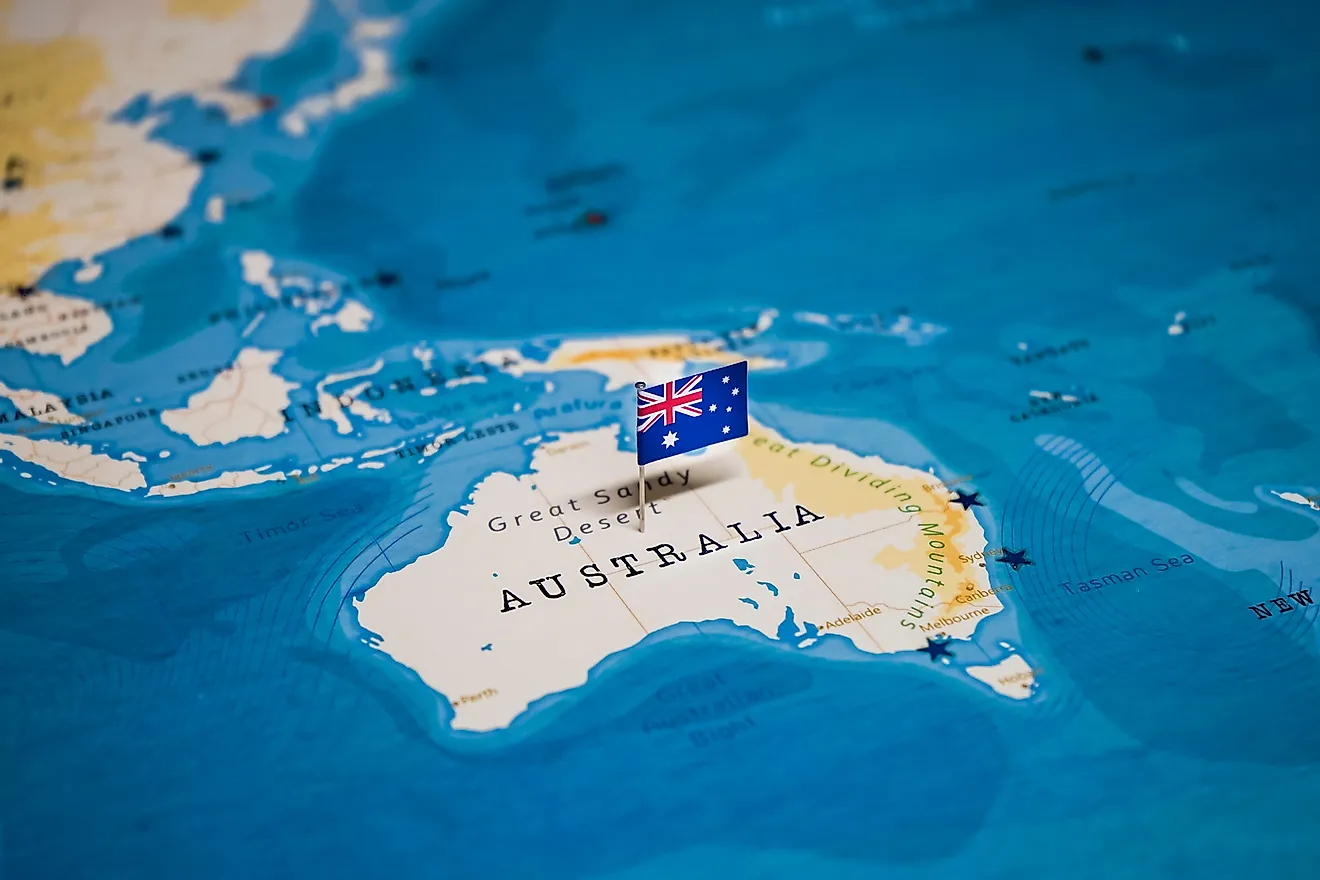 Background 
PhD Candidate (UIC)
Medical Physician - AFOEM Advanced Registrar (RACP) – Australia
Expert Advisory Group - Australian National Injury Prevention Strategy 2020-2030 
Community Health for past 10 years - Past Chairperson of the Brisbane Aboriginal and Torres Strait Islander Community Health Service
Workplace Violence
2 million American workers are victims of workplace violence each year
Healthcare and social service workers accounted for 73 percent of all nonfatal workplace injuries and illnesses due to violence in 2018
COVID-19 changes - policies around social distancing, PPE requirements and training, remote work  
Stress in the workplace – job intensity, belligerent customers, uncertainty about exposure

Aim - Review available data to describe the impact of workplace violence and understand which factors increase violence victimization in Illinois
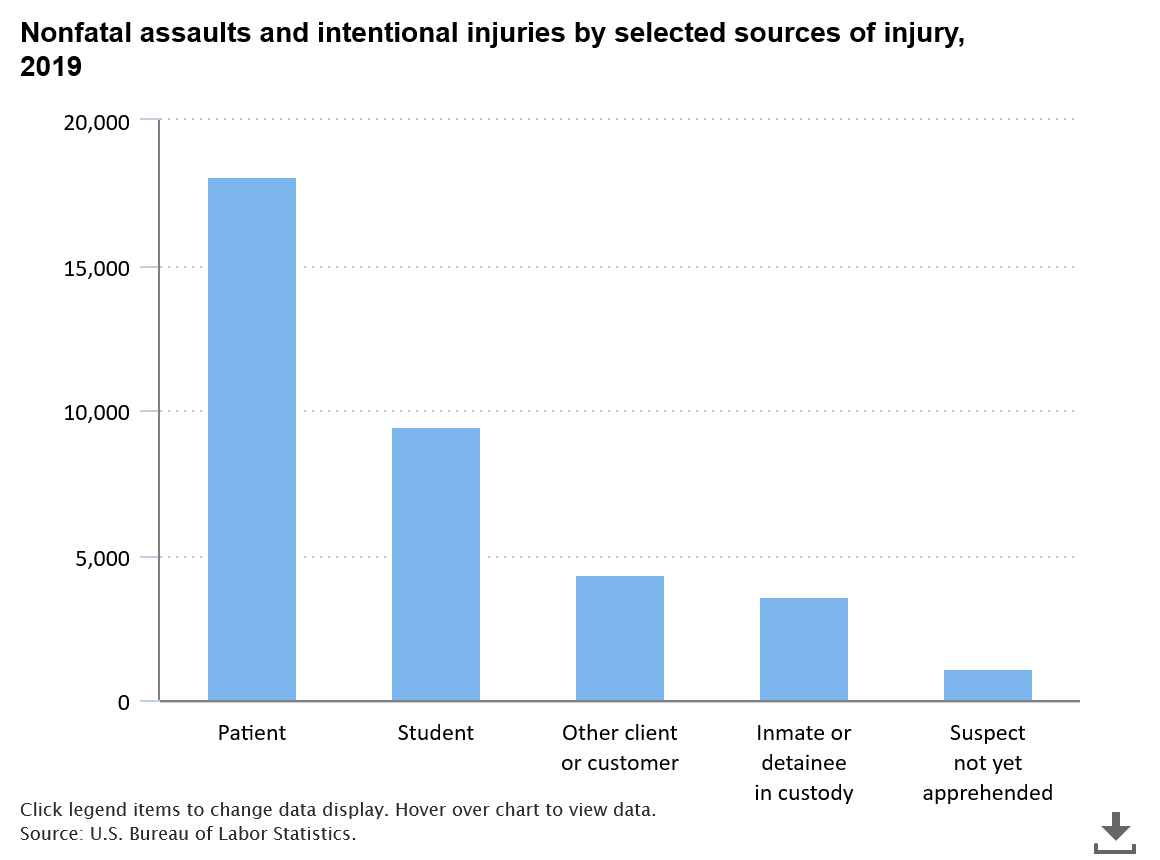 3
https://www.bls.gov/iif/oshwc/cfoi/workplace-violence-healthcare-2018.htm
Hospital Workers Compensation Assault-related cases 
Hospital data - January 1, 2016 - June 30, 2021
retrospective analysis of all Workers compensation Assault-related injuries among patients in Illinois who sought care at a hospital. The dataset capture both outpatient and inpatient cases. 
Data is derived from billing records and represent a census of outpatient and inpatient cases treated in Illinois hospitals from January 2016-June 2021.
Workplace Violence Trends - Methods
FROI
January 1, 2018 - October 30, 2021
FROIs are filed by employers (IL Form 45: Employer’s First Report of Injury)
Reporting requirement: 3 days of lost work time
Who submits? usually the insurance company, or a TPA does batch uploads for various employers
What is done with FROIs? stored/filed; no action from State
[Speaker Notes: So we wanted to gather information on Workplace Violence in Illinois to present today. 
We used two data sets 

The intentional use of physical force or power,threatened or actual, against oneself, anotherperson, or against a group or community, thateither results in or has a high likelihood ofresulting in injury, death, psychological harm,maldevelopment or deprivation]
Hospital Presentations 2016-2021
Monthly Hospital Presentations – All Assaults v Workers Compensation Assaults
Assault cases by Gender
7
[Speaker Notes: Firearm related cases were predominantly male 
Sexual assault cases were predominantly female]
Workers Compensation Cases – by Age group (2016-June2021) *projected 2021 Final
8
Workers Compensation Cases – Race/ethnicity (2016-June2021)
9
Workers Comp Assault Category Top 10
[Speaker Notes: Workplace viol distr indus, occ, demographics 
Public interface 
Res HCA, law 
Not isolated]
Workers Compensation Cases – Nature of Severe Injuries
[Speaker Notes: Check data + %]
Workers Compensation Cases – Descriptors
Fractures predominantly of the Face (40.4%) and upper extremities (26.8%)
Open Wounds – 57.9% to the upper extremities,  32.4% to the head and face 
95.2% of internal injuries were to the brain
118/7313 (1.6%) Inpatient Cases (>24 hrs at initial hospital)
57/7313 (0.78%) required operation at initial hospital 
Mean hospital charges $4455.98 (SD=$14160.62)
Minimal variation by Month or Weekday
First Reports of Injury (FROI) cases 2018-2021
[Speaker Notes: Reason use multiple data systems…
FROI made by supervisor and insurance company 
Fall off in numbers 
Distribution by injury and occupation does not match data from national surveys that are comprehensive 
But dataset captures detailed information about a case including work demographics, narrative, what happened to them, how much work missed, what is being paid out,]
FROI Assault data January 2018 – October 2021
1103 cases
39% (427/1103) occurred off site on other premises 
84% Full time, 10% part time
60% > $20 average per hour (n=688) 
12 Deaths
USDA coding 
Urban (1-3) = 91.8%
Rural (4-9) = 8.2%
[Speaker Notes: Probable assault cases in FROI system but labelled as contusion etc 


How protect workers off premises polciies – health care etc sending people pairs, identifying high risk customers, clients and patients 
Refusal of service, if feel unsafe 
Patient would be disqualified from home care services 
Slide prior – methods, data sources 


How protect workers off premises polciies – health care etc sending people pairs, identifying high risk customers, clients and patients 
Refusal of service, if feel unsafe 
Patient would be disqualified from home care services]
FROI - Cause of Injury
FROI – Nature of Injury
Assault by Occupation (2018-2021)
[Speaker Notes: This is the problem with FROI 
Requires reporting by supervisor or insurance company 
And we know a substantial number of cases are incorrectly reported 
Problem when use this for surveillance data – the reason why don’t rely on single data system no system complete 
FROI mis characterize nature of injury and cause 
Probable assault cases in FROI system but labelled as contusion etc]
Mental Stress claims (n=93)
20% uncoded industry / occupation 
INDUSTRY 
Transport and warehousing (16%), Retail and Trade, Accommodation (15%) and Food Services (11%) Finance and Insurance (11%) 
OCCUPATION
Sales and related ( 17.2%), Office and Admin support (17.2% ), Transport (11.8), Installation, maintenance and repair (9.7%)
CDC Recommendations during COVID
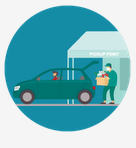 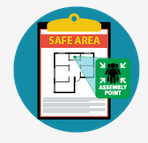 Minimize contact
Workplace safe zones
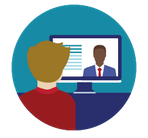 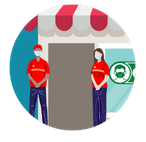 Training opportunities
Avoid work in isolation
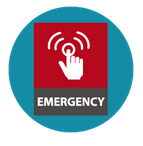 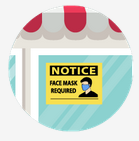 Workplace policies and notices
Security Systems
https://www.cdc.gov/coronavirus/2019-ncov/community/organizations/business-employers/limit-workplace-violence.html
[Speaker Notes: https://www.cdc.gov/coronavirus/2019-ncov/community/organizations/business-employers/limit-workplace-violence.html

Adopt a formal workplace violence prevention training 
Training can prove to be a huge asset. It helps employees comprehend the entire process and gives them the information and skills they need to carry out their obligations under the program.
When it comes to workplace violence training, the focus is frequently on the ways to manage a violent situation. But it is just as vital to teaching employees how to communicate effectively and empathically. It has the ability to prevent violence before it even begins.
Creating a Workplace Violence Policy
An essential part of your approach to avoid workplace violence should be a written policy in place. A policy that expresses your stance on fighting and other violent behavior in simple but clear terms.
For fighting and workplace violence, you may either write a distinct policy or leverage many existing rules you may already have. It is possible that you have a harassment policy as well. Make sure that your harassment policy includes and prohibits fighting.]
The Joint Commission; Workplace Violence Prevention standards for Hospitals
Implementing new and revised workplace violence prevention requirements that will take effect January 1, 2022.
Defining workplace violence, including dissemination of a formal definition 
Establishing leadership oversight
Conducting worksite analysis
Developing policies and procedures for the prevention of workplace violence
Setting standards for reporting systems, data collection, and analysis
Creating post incident strategies
Training and educating staff to decrease workplace violence
20
https://www.jointcommission.org/standards/r3-report/r3-report-issue-30-workplace-violence-prevention-standards/
[Speaker Notes: In facility nurses and aids 
Home health care workers have very little protection 
At least hospitals there is police protection, colleagues that can jump in, training 
In the field workers are alone, some of the fatal occupational injuries are in the community setting 
Everyone – social work, health care workers, insurance people have to visit others houses]
Work from Home – the secondary job site
Employers must, by law, provide a safe working environment for their staff and should ensure there is no risk involved with working from home.
Repetitive strain injuries 
Slips, trips, Falls 
Workers Compensation Nominal Insurer v Hill [2020] NSWCA54
21
Summary/Recap
Different types of data required for different purposes; 
Describe magnitude and impact of violence 
Understanding which factors increase risk for violent victimization 
Knowing how effective violence prevention programs are 
Racial disparities in Workers' compensation violence 
Protection of workers off premises requires further research and discussion 
Long term mental health and emotional impact of occupational violence has not commanded the attention of many researchers and should be a central research topic in the future.
22
[Speaker Notes: Intersection between data sets 
With violence 
 are hospital, security, transport best reporting systems or true 

How protect workers off premises polciies – health care etc sending people pairs, identifying high risk customers, clients and patients 
Refusal of service, if feel unsafe 
Patient would be disqualified from home care services 
Slide prior – methods, data sources 


How protect workers off premises polciies – health care etc sending people pairs, identifying high risk customers, clients and patients 
Refusal of service, if feel unsafe 
Patient would be disqualified from home care services 


The human cost in grief and pain, of course,cannot be calculated. In fact, much of it is almostinvisible

As with its impacts, some causes of violence areeasy to see. Others are deeply rooted in the social,cultural and economic fabric of human life. Recentresearch suggests that while biological and otherindividual factors explain some of the predisposi-tion to aggression, more often these factors interactwith family, community, cultural and otherexternal factors to create a situation where violenceis likely to occur.

—describing the magnitude and impact ofviolence;—understanding which factors increase the riskfor violent victimization and perpetration;—knowing how effective violence preventionprogrammes are.]